Αρχιτεκτονική Υπολογιστών
Ενότητα # 5: DEMO
Διδάσκων: Γεώργιος Κ. Πολύζος
Τμήμα: Πληροφορικής
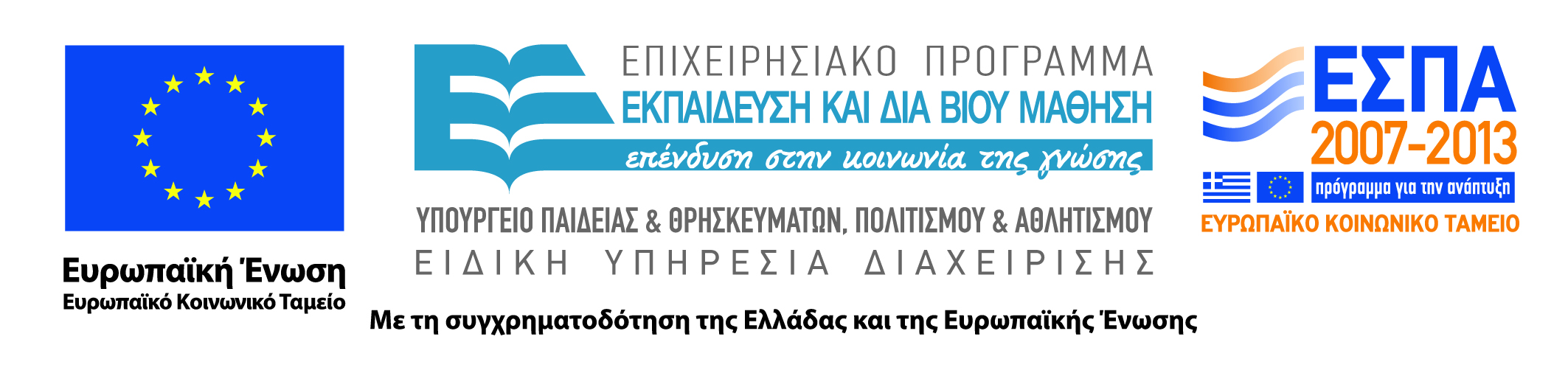 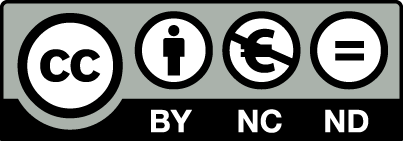 Τι θέλουμε να κατασκευάσουμε;
16-bit RISC pipelined CPU (Central Processing Unit) [MIPS like CPU]

Χρήση VHDL
Altera Quartus IDE (έκδοση εργαστηρίου-simulator, win64 driver πρόβλημα)

Simulation: ModelSim Altera

Χρήση FPGA ( Field-programmable gate array )
Υλοποίηση σε πλακέτα (Altera DE II)
Τι ΙΟ της πλακέτας θα χρησιμοποιήσουμε;
Το FPGA(πυρήνας) επικοινωνεί με:

Inputs

Διακόπτες
Πληκτρολόγιο PS2
Υπέρυθρες (IrDA)
Ρολόι (Y1)

Outputs

LEDs
LED οθόνη
LCD οθόνη
Υπέρυθρες
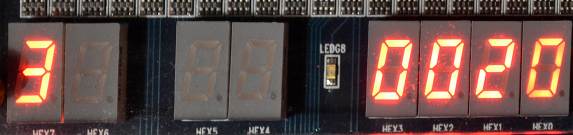 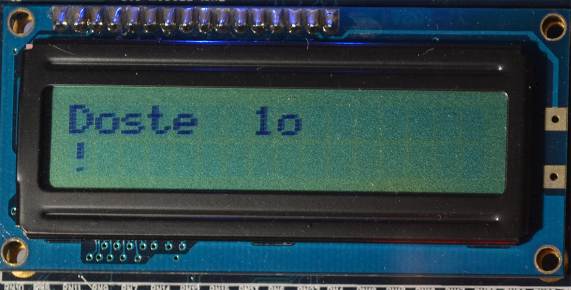 Interface του CPU
Quartus Project που δίνεται
Γιατί interface;

Παροχή Controllers
Παροχή Μνήμης
Pin Assignment
Άλλες ρυθμίσεις (IR problem)
CPU
Display Registers
Clocks
LCD monitor
Keyboard
IrDA input
IrDA output
Instruction Memory
Data Memory
Η συνολική εικόνα του FPGA
FPGA
CPU
Clocks Generator
LED Monitor Card
Clock
To LED screen
Clocks
Display Registers
Keyboard
PS/2
Controller
LCD Monitor Card
To LCD screen
IrDA input controller
IrDA
IrDA output controller
IrDA
Instruction Memory
Data Memory
Μορφότυπα εντολών
R-type




I-type



J-type
> op:  Κωδικός της εντολής (4 bits)
> rd: Διεύθυνση του
καταχωρητή-προορισμού (3 bits)
> rs:  Διεύθυνση του πρώτου
καταχωρητή δεδομένων (3 bits)
> rt: Διεύθυνση του δεύτερου
καταχωρητή δεδομένων (3 bits)
> function: Πεδίο που καθορίζει την
Λειτουργία της εντολής (3 bits)
> immediate: Πεδίο άμεσων
δεδομένων (6 bits)
> jumpAddr: Πεδίο απόστασης
διεύθυνσης (12 bits)
Assembly Intructions
Διαφέρουν από τις υλοποιήσιμες εντολές
Θα δωθεί API
Workflow (από το κώδικα στη πλακέτα)
Quartus project
Assembly
FPGA
Compiling
Assembling
EXE
SOF
POF
CASM
Quartus IDE
Programmer
USB blaster
User Interface (1/2)
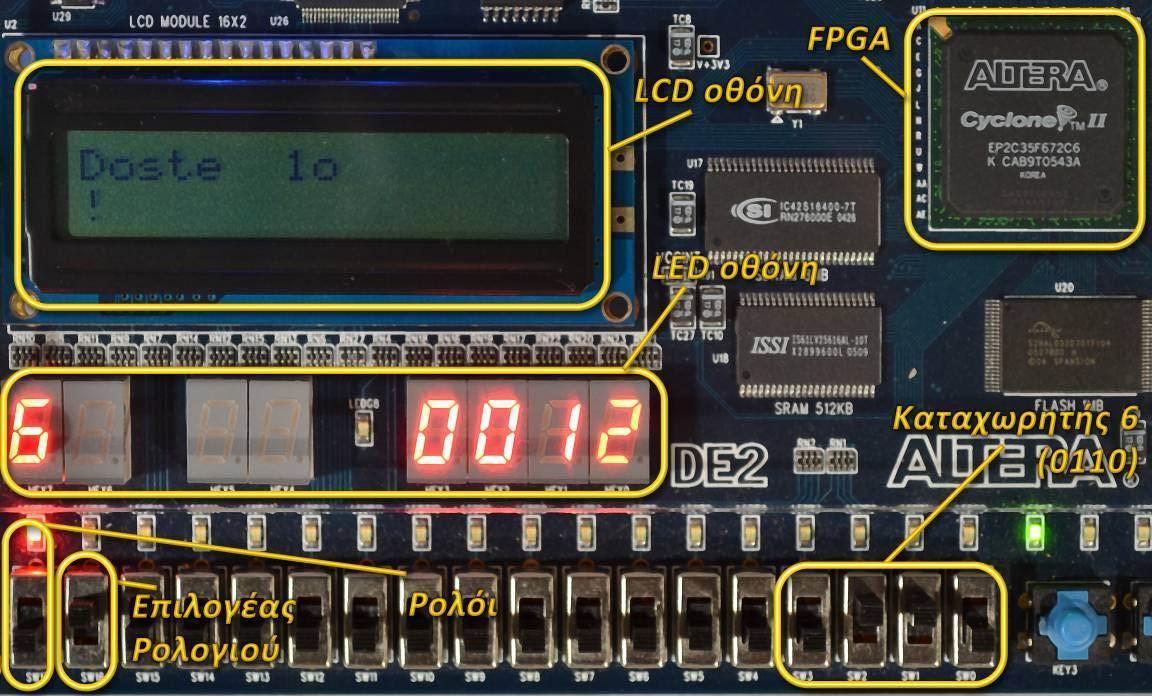 User Interface (2/2)
Εισαγωγή Ψηφίου
Ρολόι
Επιλογή καταχωρητή
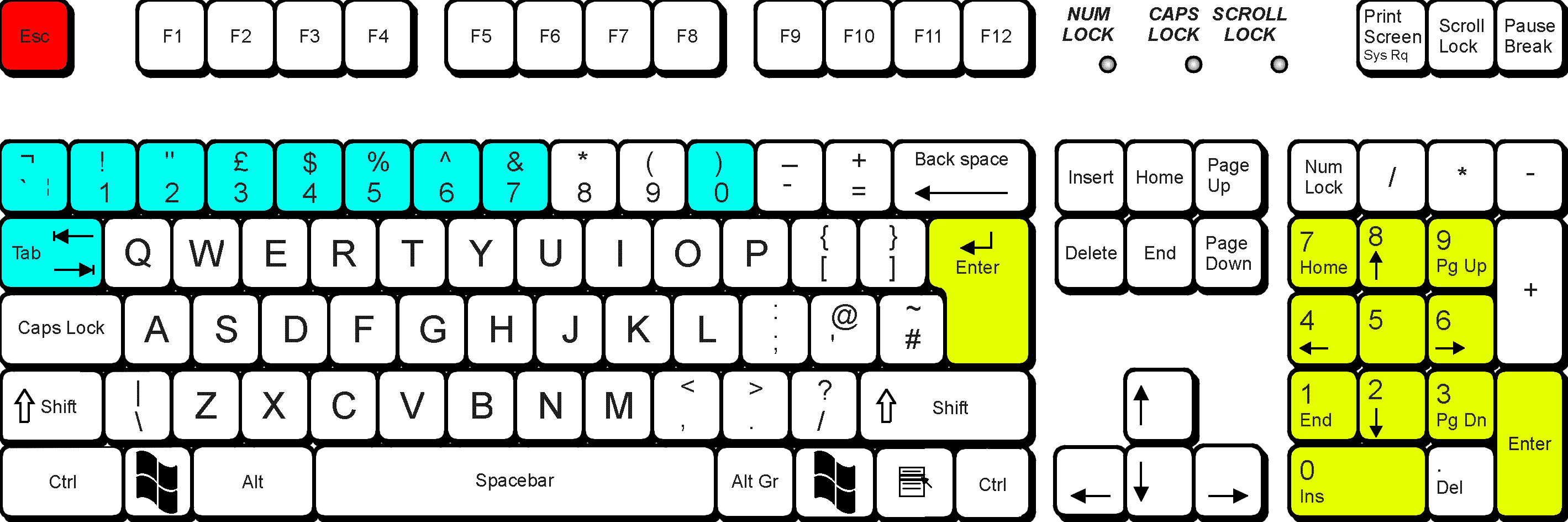 Παράδειγμα σε emulator
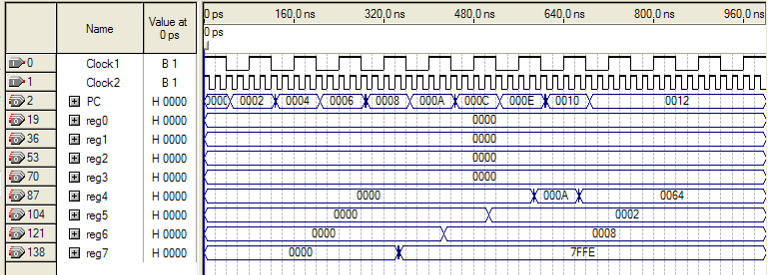 .text
.globl main

main:
lw  $sp,0($0)
mfpc $6
li  $5,2
li  $6,0
add $4,$5,$6
mul $4,$4,$4

.data
stoiva: .word 32766 # = 0x7FFE
Υλοποίηση σε πλακέτα DE II
Video Demos
…
Τέλος Ενότητας # 5
Μάθημα: Αρχιτεκτονική Υπολογιστών
Ενότητα # 5: DEMO
Διδάσκων: Γεώργιος Κ. Πολύζος
Τμήμα: Πληροφορικής
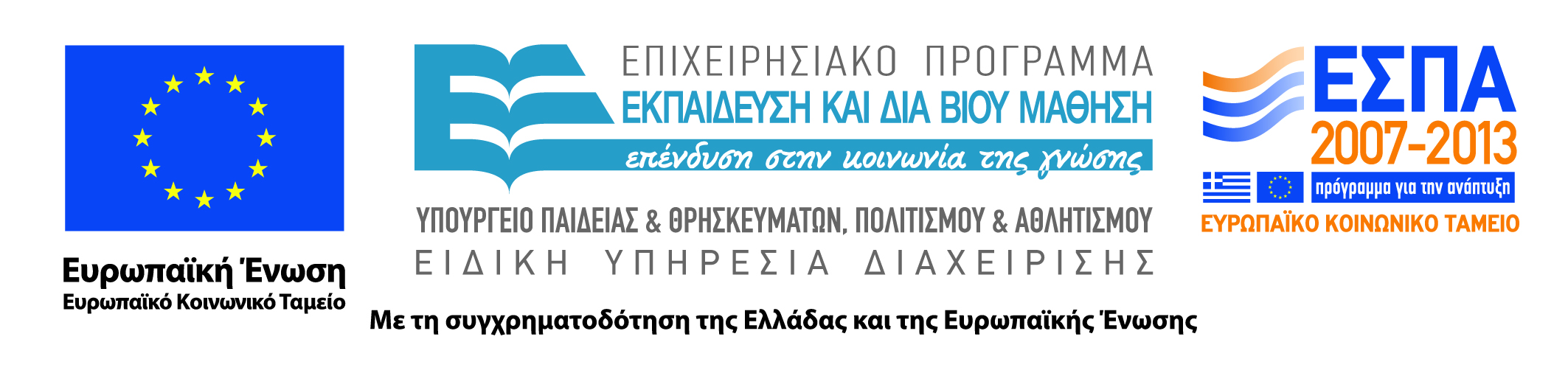 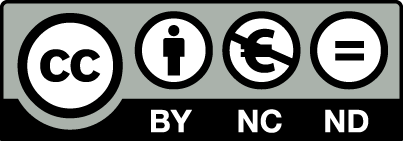